Figure 1 Longitudinal section of bifurcation of the left main coronary artery showing distribution of the ...
Eur Heart J, Volume 33, Issue 1, January 2012, Pages 36–50, https://doi.org/10.1093/eurheartj/ehr426
The content of this slide may be subject to copyright: please see the slide notes for details.
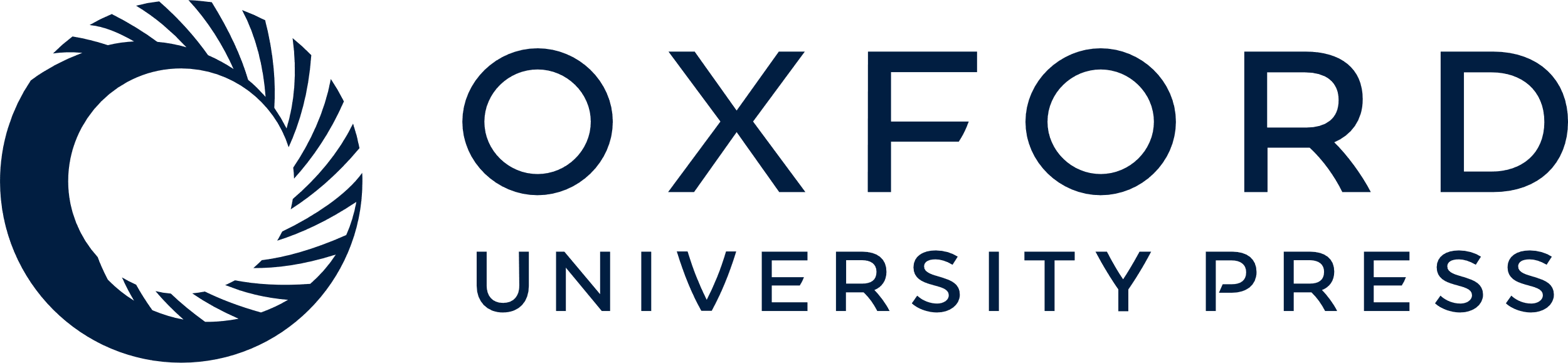 [Speaker Notes: Figure 1 Longitudinal section of bifurcation of the left main coronary artery showing distribution of the atherosclerotic plaque. Note plaque is located in the lateral wall (area of low shear stress) while sparing the flow divider region (high shear). PLAD, proximal left anterior descending artery; PLCx, proximal left circumflex artery; RI, ramus intermedius.


Unless provided in the caption above, the following copyright applies to the content of this slide: Published on behalf of the European Society of Cardiology. All rights reserved. © The Author 2011. For permissions please email: journals.permissions@oup.com]